Nom: albert einstein
Image:


Nationalité: almend
Drapeau:


Carte du monde:


Période de temp découverte:1879-1955
 ouevre:E=MC2
Image:
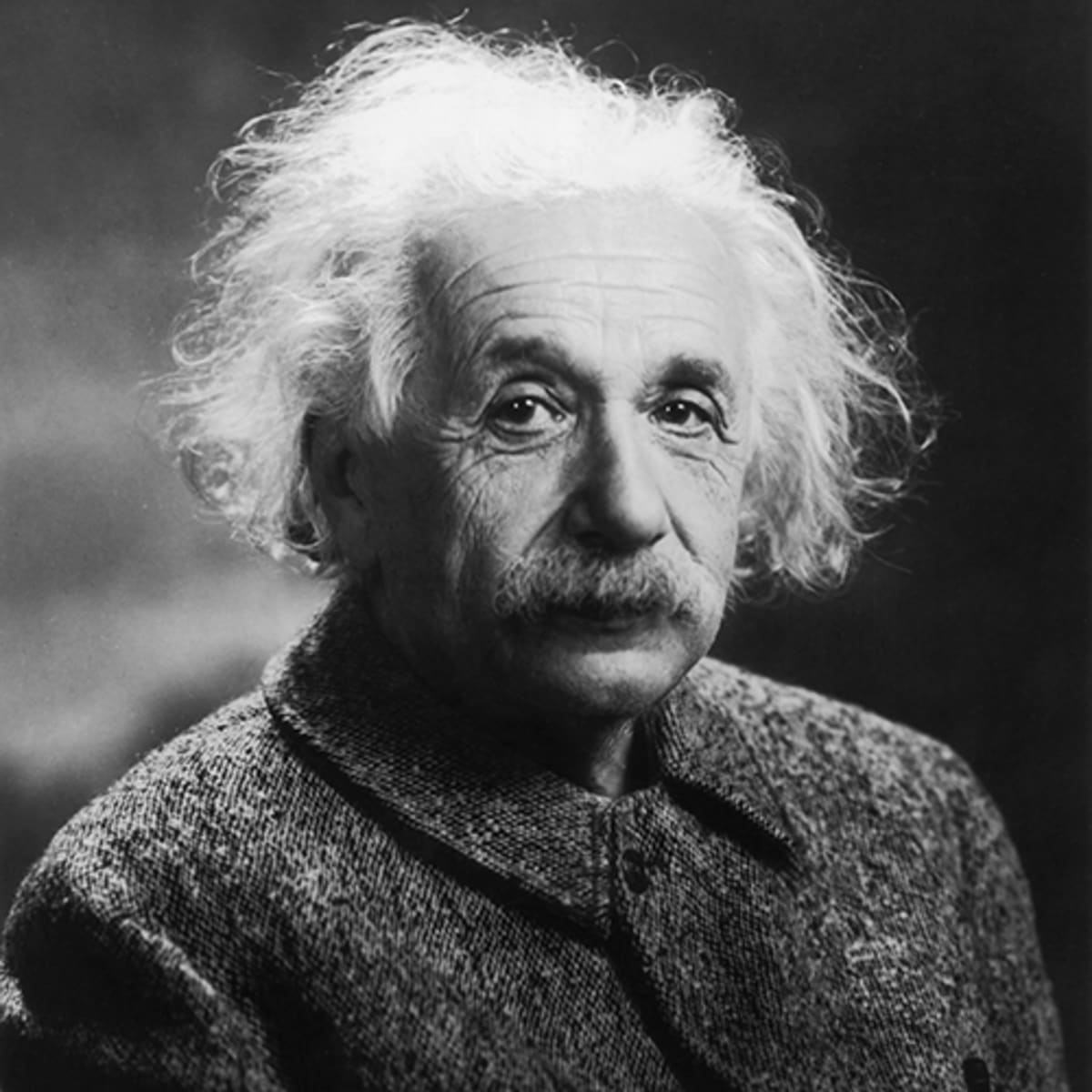 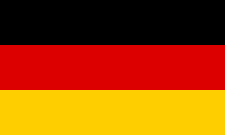 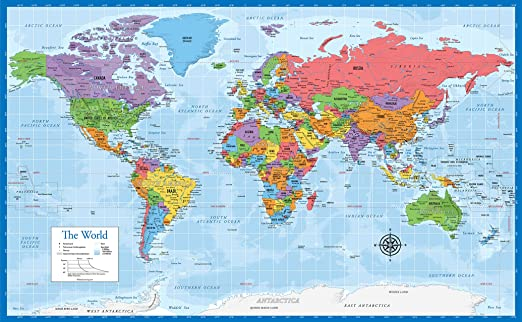 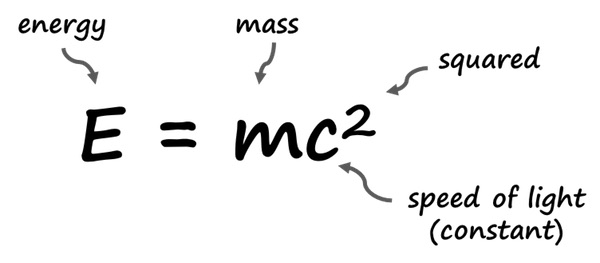